PR2: Model and solve problems using linear equations concretely, pictorially and symbolically, where a, b and c are integers.
ACHIEVEMENT INDICATORS 
Model a given problem with a linear equation and solve the equation using concrete models, e.g., counters, integer tiles. 
Verify the solution to a given linear equation using a variety of methods, including concrete materials, diagrams and substitution. Draw a visual representation of the steps used to solve a given linear equation and record each step symbolically. 
Solve a given linear equation symbolically. 
Identify and correct an error in a given incorrect solution of a linear equation. 
Apply the distributive property to solve a given linear equation, e.g., 2(x + 3) = 5; 2x + 6 = 5;… 
Solve a given problem using a linear equation and record the process.
PR2 : Modéliser et résoudre des problèmes à l’aide d’équations linéaires des formes suivantes de façon concrète, imagée et symbolique.
INDICATEURS DE RÉUSSITE
Modéliser un problème donné comprenant une équation linéaire et résoudre l’équation à l’aide de matériel concret, p. ex. : jetons, tuiles algébriques. 
Vérifier la solution d’une équation linéaire donnée de diverses façons, y compris à l’aide de matériel de manipulation, de diagrammes et de la substitution. Représenter visuellement les étapes requises pour résoudre une équation mathématique donnée et noter chaque étape symboliquement. 
Résoudre une équation linéaire donnée symboliquement. 
Cerner et corriger une erreur dans la solution d’une équation linéaire donnée. 
Résoudre une équation linéaire donnée à l’aide de la distributivité, p. ex. : 2(x + 3) = 5; 2x + 6 = 5. 
Résoudre un problème donné à l’aide d’une équation linéaire et noter le processus.
Activating Prior Knowledge:


a)  a – 3 = 6		b)  4 + b = 11		c)  5c = 30		          d)
= 3
e) e + 8 = 17	     f) –5 + f = 3                            g) 45 = 3g		    h)  8 =
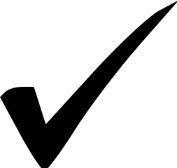 Solve each equation. Verify the solution each time.
  	Résous chaque équation.  Tu dois faire la vérification pour chaque équation.
[Speaker Notes: é]
Solving equations Using ModelsRésoudre avec du matérielRead pages 318 to 323 taking notes as needed. Lire pages 318 à 323 en prenant des notes. (Note: An online link to: Grade 8 Math Makes Sense mathbook can be found on Mme McLellan’s Teacher Page for those who do not have it saved on an USB.)Copy and Solve next 4 slides.Faire les quatre prochaines fiches.**remember to use above examples to help you solve
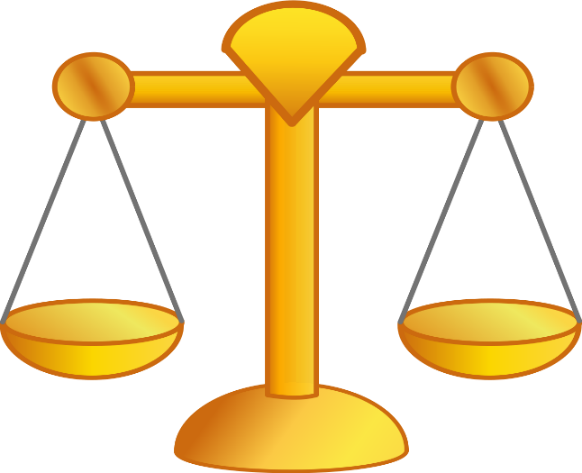 +
5a + 2 = 12
X
X
X
X
X
X
-
X
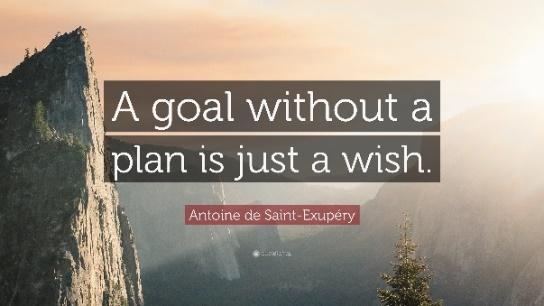 Answer:
a = 2
+
4a – 6 = 14
X
X
X
X
X
-
X
Answer:
a = 5
+
-3b + 4 = 10
X
X
X
X
-
X
Answer:
b = -2
X
-4a – 6 =  2
+
X
X
X
X
X
-
Answer:
a = -2
Activating Prior Learning
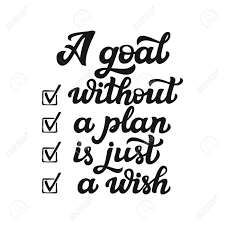 PRACTICE … PRATIQUE 


page 324   #5, 6 (draw/ dessine )
Reminder: Your answers are found at the back of math book. Please check to see if you are correct.

N’oublies pas tu peux vérifier tes réponses à la fin du livre.
Journal Question de Journal PR 2  # 1 Email your math teacher your responses. Ensure that you solve, show your work and verify your answers. You may take a picture and send that if you wish.
Solve & Verify :		            Résous & Vérifie : 

        a)   3a + 7   =   19		            b)     5n -  10 = 25
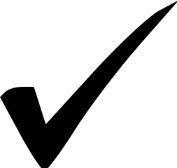